アリバイが　ありますか!?
みなさんは たんてい(Detective)です！
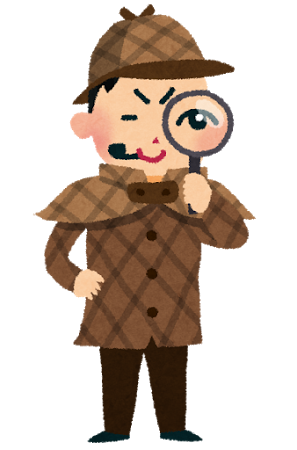 Suspectsは きのう 何をしましたか？
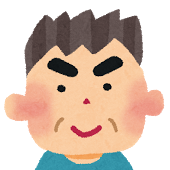 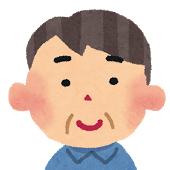 田中ひろし
本田ゆうすけ
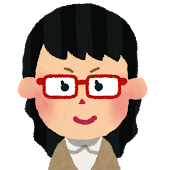 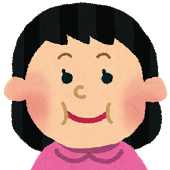 大山かな
下川なお
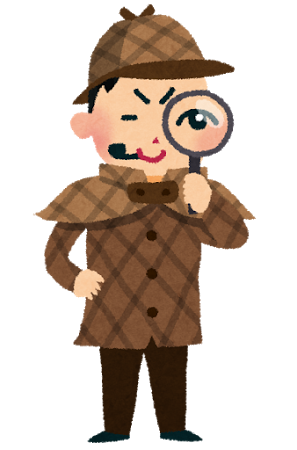 あのう、すみません。
＿＿＿＿さんのじょうほうが ありますか？
　　　　　　　　　（じょうほう＝information)

＿＿＿＿＿＿さんは、きのう何をしましたか？